Комитет по образованию и молодежной политике Администрации муниципального образования «Ярцевский район» Смоленской области
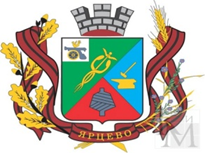 Меры муниципальной системы образования по повышению объективности оценки образовательных результатов ВПР
Соловьева Наталья Николаевна, председатель Комитета 
по образованию и молодежной политике Администрации муниципального образования «Ярцевский район» Смоленской области
Комитет по образованию и молодежной политике Администрации муниципального образования «Ярцевский район» Смоленской области
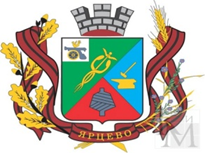 Мониторинг результатов ВПР по выявлению  «необъективности» :
-  соотнесение результатов ВПР с текущей успеваемостью обучающихся;
- мониторинг результатов ВПР по годам (результаты одних и тех же обучающихся, их «отличия» от года к году);
 установление «зоны риска», при которой результаты выполнения заданий в школе значительно ниже значений по региону, муниципалитету;
 установление «зоны  оптимума», при которой результаты выполнения заданий в школе  значительно выше значений по региону, муниципалитету.
Комитет по образованию и молодежной политике Администрации муниципального образования «Ярцевский район» Смоленской области
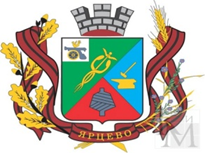 Мониторинг  результатов  ВПР  на муниципальном уровне
Комитет по образованию и молодежной политике Администрации муниципального образования «Ярцевский район» Смоленской области
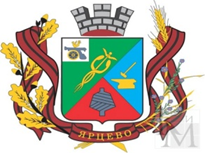 Принятые управленческие решения на муниципальном уровне:

Нормативные правовые документы:
Приказ Комитета по образованию и молодежной политике «Об утверждении  плана мероприятий по подготовке и проведению ВПР в Ярцевском районе Смоленской области в 2019/20 учебном году» от 10.09.2019 № 211.

Приказом Комитета по образованию и молодежной политике утвержден Порядок организации и проведения всероссийских проверочных работ в общеобразовательных организациях  муниципального образования «Ярцевский район»  Смоленской области в 2020 году от 14.02.2020 № 60. 

В оценку деятельности руководителей образовательных организаций включены показатели («Организация входит в список школ с выявленными признаками необъективности результатов Всероссийских проверочных работ (ВПР) (в текущем учебном году)»,    «Доля обучающихся 11 классов, принявших участие в апробации процедуры ВПР по учебному предмету «_____», в общей численности обучающихся 11 классов, изучающих предмет, но не сдающих ЕГЭ»)
Комитет по образованию и молодежной политике Администрации муниципального образования «Ярцевский район» Смоленской области
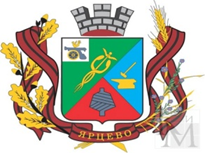 Принятые управленческие решения на муниципальном уровне:
Организационные мероприятия:
- проведены совещания с руководителями общеобразовательных организаций, школьными координаторами по вопросам объективности ВПР, особенностям проведения ВПР в 2020 году – сентябрь 2019, январь 2020.
проведены индивидуальные собеседования с руководителями школ, попавших в перечень «необъективных», группы риска, имеющих низкие образовательные результаты, - октябрь 2019,

Муниципальный контроль:
анализ системы ВСОКО с целью предупреждения необъективных результатов промежуточной аттестации и ВПР - в течение 2019/20 учебного года.


-
Комитет по образованию и молодежной политике Администрации муниципального образования «Ярцевский район» Смоленской области
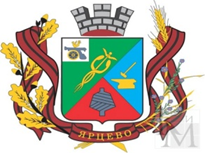 Методическое сопровождение подготовки и проведения ВПР:

	
Организация и проведение методических совещаний  с заместителями директоров, заседаний районных методических объединений учителей-предметников по вопросам системы оценивания результатов ВПР и рассмотрения критериев оценивания ВПР.
В августе  2019 года на  совещании с заместителями директоров проведен анализ результатов ВПР 7 класса. На основе анализа разработана карта контроля деятельности семиклассников для подготовки к ВПР-2020 года на основе заданий 2019 года. 
В феврале 2020 года организована деятельность РМО по подготовке к мониторинговым процедурам (внесены коррективы в план работы РМО: актуализирован анализ изучение образцов работ и критериев их оценивания, методика индивидуальной работы, достижение положительных результатов при изучении тем, вызывающих затруднения у обучающихся и педагогов).
Организация и проведение методических консультаций по вопросу подготовки и проведения ВПР, по структуре и содержанию проверочных работ, системе оценивания.
Организация и проведение семинаров классных руководителей, психологов и социальных педагогов по организации психолого-педагогического сопровождения обучающихся к ВПР.
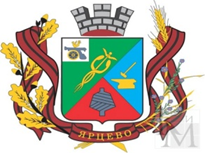 Комитет по образованию и молодежной политике Администрации муниципального образования «Ярцевский район» Смоленской области
Информационная работа с участниками образовательных отношений и общественностью
Проведение общегородских родительских собраний.

2. Размещение информации о проведении ВПР на официальных сайтах в сети Интернет:
 Администрации МО «Ярцевский район» (https://yarcevo.admin-smolensk.ru/struktura/komitet-po-obrazovaniyu/vpr/);
 образовательных организаций.

3. Публикации   в СМИ:
- Газета муниципального образования «Ярцевский район» Смоленской области «Вести Привопья»;
- Телерадиокомпания «Пионер-ТВ».
Комитет по образованию и молодежной политике Администрации муниципального образования «Ярцевский район» Смоленской области
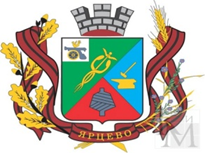 Проведении всероссийских проверочных работ в общеобразовательных организациях  муниципального образования «Ярцевский район»  Смоленской области в 2020 г
Утверждение состава лиц, ответственных за организацию и проведение ВПР на территории Ярцевского района.
Отбор и подготовка общественных наблюдателей,  направление  их  в школы в период проведения ВПР.
Контроль за соблюдением Порядка проведения ВПР в общеобразовательных организациях района, за соблюдением инструкций  всеми участниками  ВПР.
Соблюдение информационной безопасности при подготовке и проведении ВПР на территории района.
Оценка работ ВПР школьными комиссиями (в соответствии с критериями оценивания).
Организация выборочной перекрестной перепроверки ВПР  муниципальной комиссией в школах, у которых были отмечены  необъективные результаты и школ с низкими образовательными результатами.
Комитет по образованию и молодежной политике Администрации муниципального образования «Ярцевский район» Смоленской области
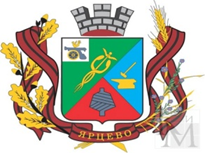 Спасибо за внимание!
Наши  контакты:
215800, г. Ярцево, Смоленская обл., 
Ул. Школьная,д.12,
Тел. 8-48-143-7-17-56,
эл. адрес: ppoi-@mail.ru
сайт - http://yarcevo.admin-smolensk.ru/struktura/komitet-po-obrazovaniyu/